INFORME DEL MES DE NOVIEMBRE 2016SECRETARIA DE SERVICIOS PÚBLICOSLIMPIA
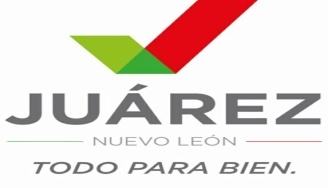 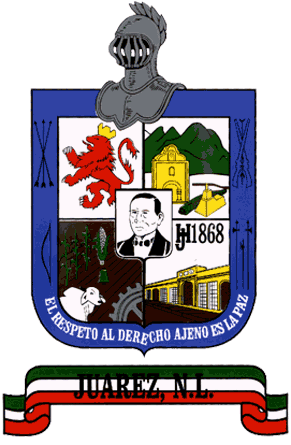 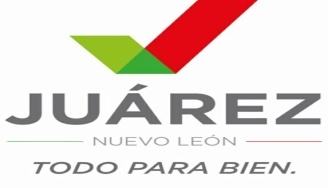 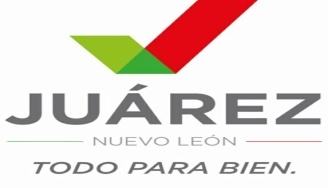 INFORME MENSUAL DE LIMPIA NOVIEMBRE 2016
En esta grafica se resumen  los reportes recibidos a los cuales se les dio seguimiento por parte de la dirección de limpia, logrando así un total de 224 reportes solucionados.NOTA: De lo anterior se cuenta con el respaldo de los reportes diarios.______________________________				__________________________________    C. Reynaldo Campos Martínez				             C. Juan Jesús Vallejo Sauceda   Secretario de Servicios Públicos				                         Director de Limpia
INFORME DEL MES DE NOVIEMBRE 2016SECRETARIA DE SERVICIOS PÚBLICOSORNATO Y REFORESTACIÓN
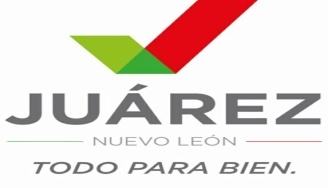 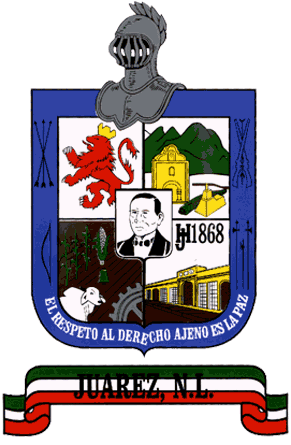 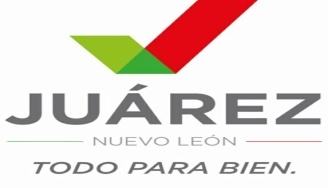 INFORME MENSUAL DE PARQUES,ORNATO Y FORESTACION
 NOVIEMBRE 2016
En esta grafica se muestra el total de trabajos que realizaron las cuadrillas durante el mes de agosto, logrando obtener un total de 550 actividades realizadas las cuales se enfocan a: deshierbe y limpieza de canales camellones, plazas y áreas verdes, poda y calar árboles, regado .______________________________				__________________________________    C. Reynaldo Campos Martínez				 C. Anabel Villalobos Ayala    Secretario de Servicios Públicos				 Directora  de Servicios Públicos
INFORME DEL MES DE NOVIEMBRE 2016SECRETARIA DE SERVICIOS PÚBLICOSALUMBRADO
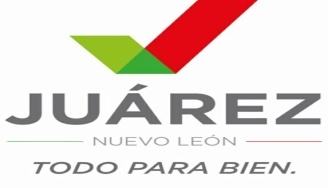 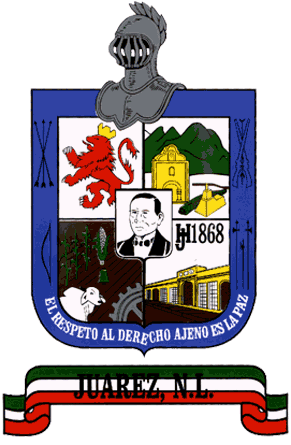 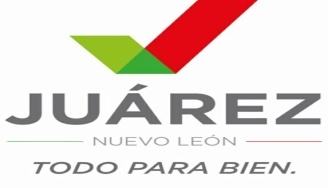 INFORME  MENSUAL NOVIEMBRE 2016
ALUMBRADO
En esta grafica se muestran todos los reportes recibidos, a los cuales se les dio seguimiento por parte de la dirección de alumbrado y así logrando un total de 380 reportes atendidos  y 120 en proceso.NOTA: De lo anterior se cuenta con el respaldo de los reportes diarios.______________________________				__________________________________    C. Reynaldo Campos Martínez				 C. Jesús Epigmenio Garza González    Secretario de Servicios Públicos				 Director de Alumbrado Público
INFORME DEL MES DE NOVIEMBRE 2016SECRETARIA DE SERVICIOS PÚBLICOSMANTENIMIENTO MUNICIPAL
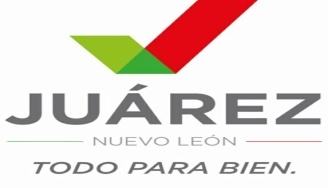 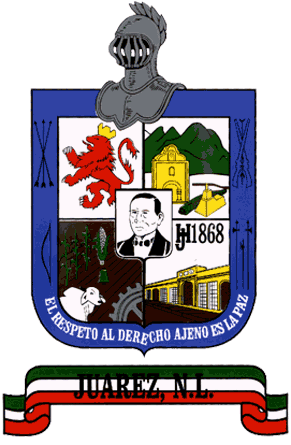 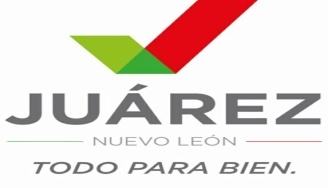 INFORME MENSUAL DE MANTENIMIENTO VEHICULAR
 NOVIEMBRE 2016
En esta grafica se muestra el total de trabajos y reparaciones que se hicieron a las diferentes unidades del departamento obteniendo un total de  23 reparaciones durante el mes.NOTA: De lo anterior se cuenta con el respaldo de los reportes diarios.______________________________				__________________________________    C. Reynaldo Campos Martínez				  C.ANABLE VILLALOBOS AYALA              Secretario de Servicios Públicos				   Directora de Servicios Públicos
INFORME DEL MES DE NOVIEMBRE 2016SECRETARIA DE SERVICIOS PÚBLICOSMANTENIMIENTO PUBLICO
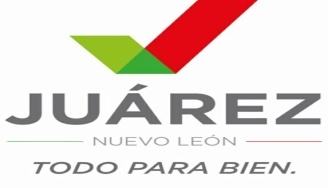 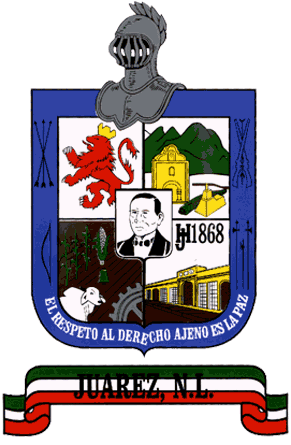 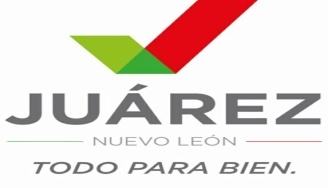 INFORME MENSUAL DE MANTENIMIENTO PÚBLICO
 NOVIEMBRE 2016
NOTA: en esta tabla se especifican el número de trabajos realizados, tales como: trabajos de herrería, deshierbe, limpieza, pintura, instalación de toldos, entarimado, sillas y mesas, recolección de bolsas de basura, papeleo, barrido manual, trabajos de mantenimiento a oficinas municipales, etc. Logrando realizar 415 actividades durante el mes de noviembre.______________________________				__________________________________    C. Reynaldo Campos Martínez				C. Anabel Villalobos   Ayala              Secretario de Servicios Públicos				 Directora de Servicios Públicos
INFORME DEL MES DE NOVIEMBRE 2016           SECRETARIA DE SERVICIOS PÚBLICOS 			PIPAS
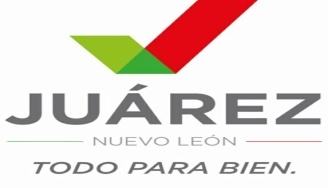 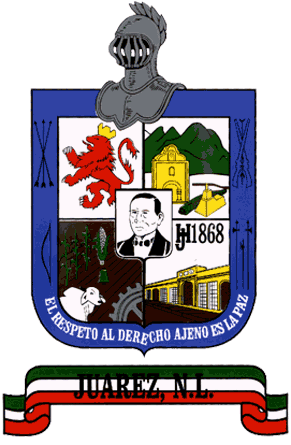 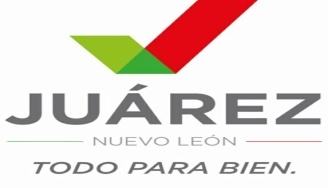 INFORME MENSUAL DE PIPAS NOVIEMBRE 2016
Esta grafica muestra los litros de agua potable repartidos gratuitamente beneficiando a las familias de las zonas que carecen del vital liquido o no cuentan con toma intra  domiciliaria , logrando repartir un total de 1,985,400 lits de aguaNOTA: De lo anterior se cuenta con el respaldo de los reportes diarios.                                                                                                                    _____________________________                                             _________________________________    C. Reynaldo Campos Martínez				     	         C. Anabel Villalobos Ayala           Secretario de Servicios Públicos				   Directora de Servicios Públicos